Random Walking Lightning Bolts
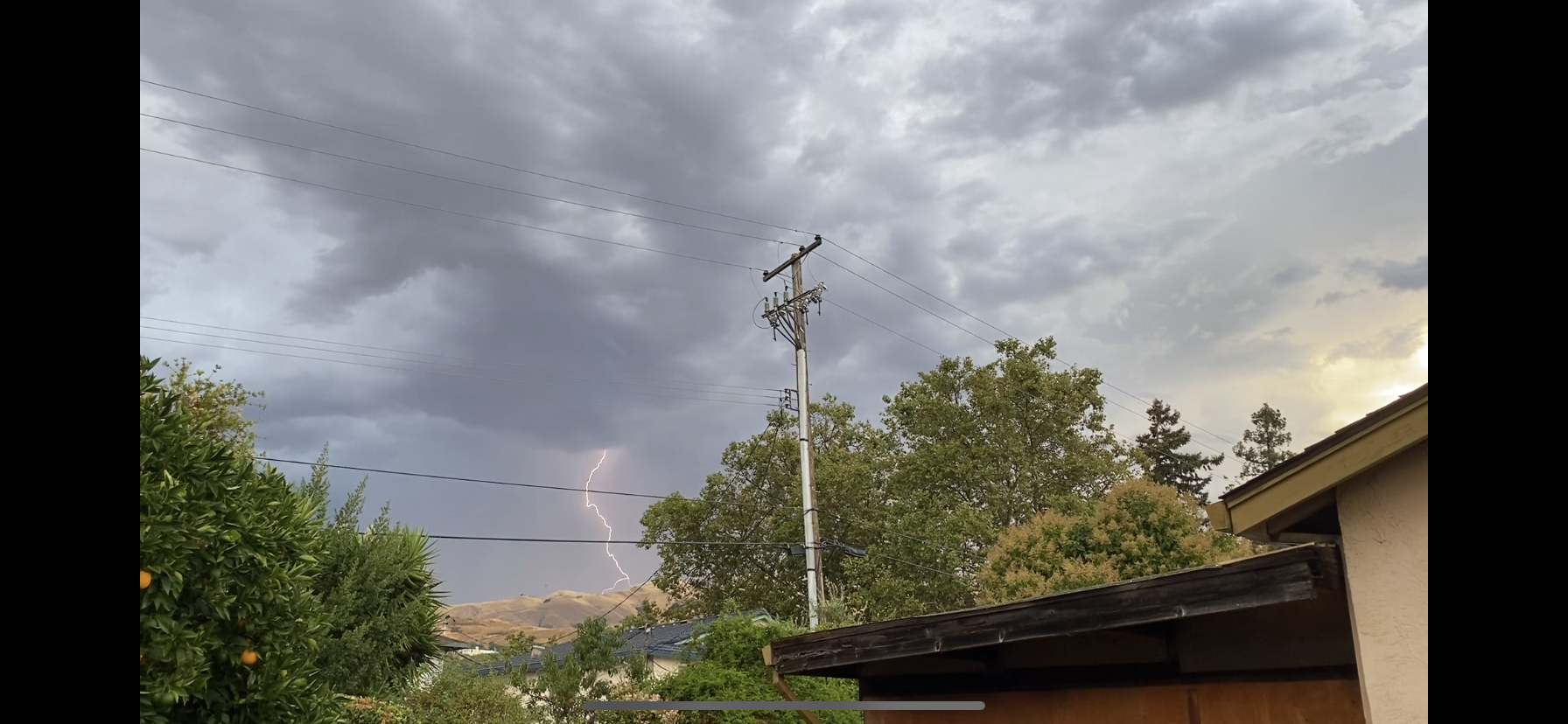 EPS 109 - Johnny Huang
Slide deck from slidesgo
Background: Lightning
Form of discharge between the surface of the Earth and the charged cloud
Polarization of the cloud (Main Positive, Main Negative)
Air’s insulation capacity is surpassed
Lightning occurs
Methods
Multiple Jupyter Python Files
Run EPS109_FinalProjectFirstAnimation_JohnnyHuang first
Then run EPS109_FinalProjectSecondAnimation_JohnnyHuang next
Random Walk
What governs how a lightning bolt travels?
Random position of starting particle
Movement-1: 20% left, 20% right, 5% up, 55% down.
Movement-2: 30% left, 30% down, 5% up, 35% down.
Code Used – MoviePy mp4 saving outline
By the user: trygvrad on Stack Overflow Thread
https://stackoverflow.com/questions/44947505/how-to-make-a-movie-out-of-images-in-python
Animation 1 – Restricted Horizontal Movement
Parameters: 20% Left, 20% Right, 5% Up, 55% Down
Animation 2 – Increased Horizontal Movement
Parameters: 30% Left, 30% Right, 5% Up, 35% Down
References
Lightning Basics. (n.d.). [Text]. NOAA National Severe Storms Laboratory. Retrieved November 29, 2022, from https://www.nssl.noaa.gov/education/svrwx101/lightning/
Lightning Types. (n.d.). [Text]. NOAA National Severe Storms Laboratory. Retrieved November 29, 2022, from https://www.nssl.noaa.gov/education/svrwx101/lightning/types/
Physics Tutorial: Lightning. (n.d.). Retrieved November 29, 2022, from https://www.physicsclassroom.com/class/estatics/Lesson-4/Lightning
trygvrad. (2020, June 17). Answer to “How to make a movie out of images in python.” Stack Overflow. https://stackoverflow.com/a/62434934